Evangelium podle Matouše
Biblistika, 8. přednáška
úvod
Evangelium podle Matouše je odrazem prvního náboženského konfliktu mezi nově vzniklým křesťanstvím a židovstvím
Situace podobná té, které bude muset křesťanství čelit v konfliktu s islámem 
Lze se z evangelia pro tuto situaci něčemu naučit? 
I proto je například užitečné tento text studovat
Jazyk „správného“ náboženství je stejně univerzální jako jazyk hudby…
Andrew White, Wild Eagle
Love is my salvationMy warmth through life's winter coldAnd love is more preciousThan silver or gold
And love is our seasonsThe summer and the fallLove's a wild eagleOh hear her call
And love is a gift that is givenNever for granted to takeLove's a wild eagleSee the spiral she makesThe spiral she makes
And love is a tall shipSailing boundless skiesFar off horizonsTo where her heart lies

And your love is healingAn essence that's madeIn heaven's rose petalsIn god's everglades
And love is a gift that is givenNever for granted to takeLove's a wild eagleSee the spiral she makesThe spiral she makes Your love is everythingYour love is allIf ya hear the wild eagle followFollow, follow, follow, follow her callFollow her call

Your love is healingAn essence that's madeFrom heaven's rose petalsAnd god's evergladesGod's everglades
Autor, doba a místo vzniku
Biskup Papiáš…
Autorem není celník Matouš, ale řecky hovořící židokřesťan
Vznik v Sýrii (Antiochie?)
80.léta 1.století
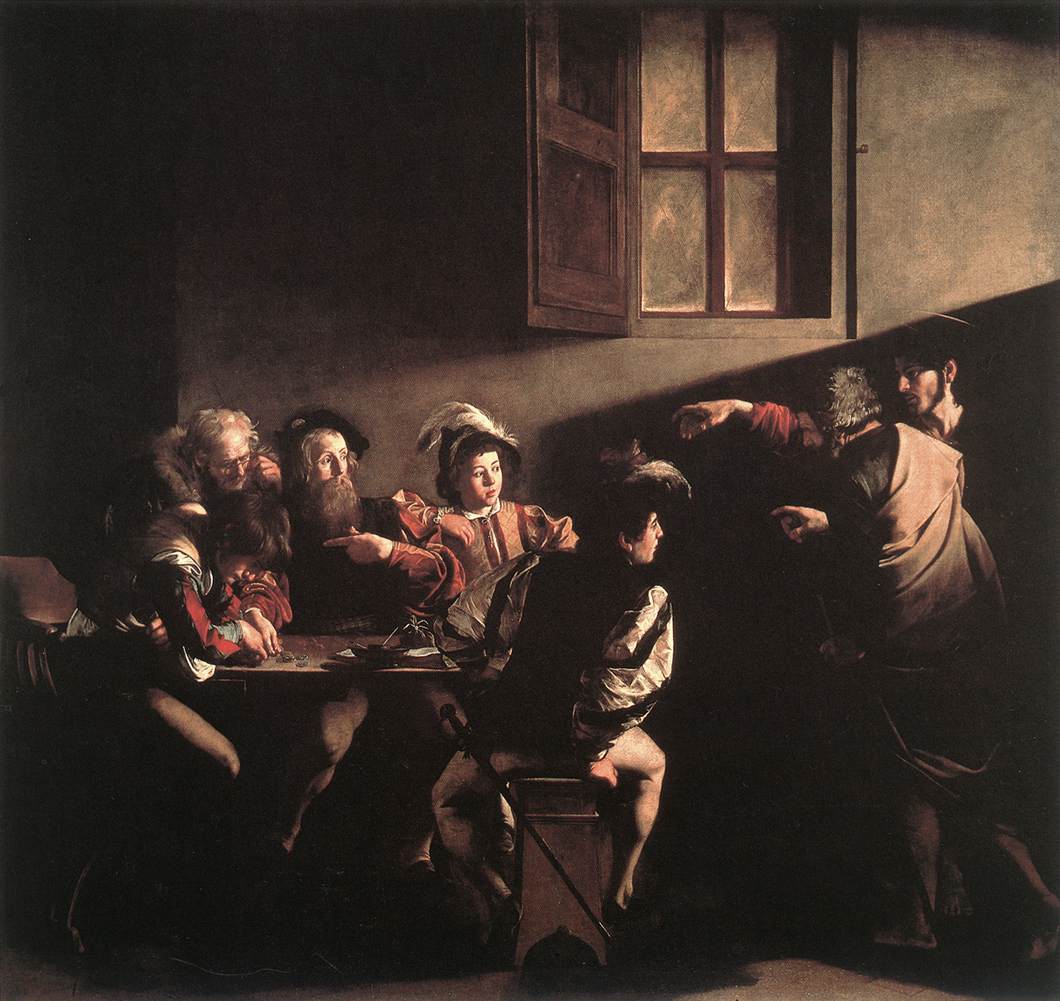 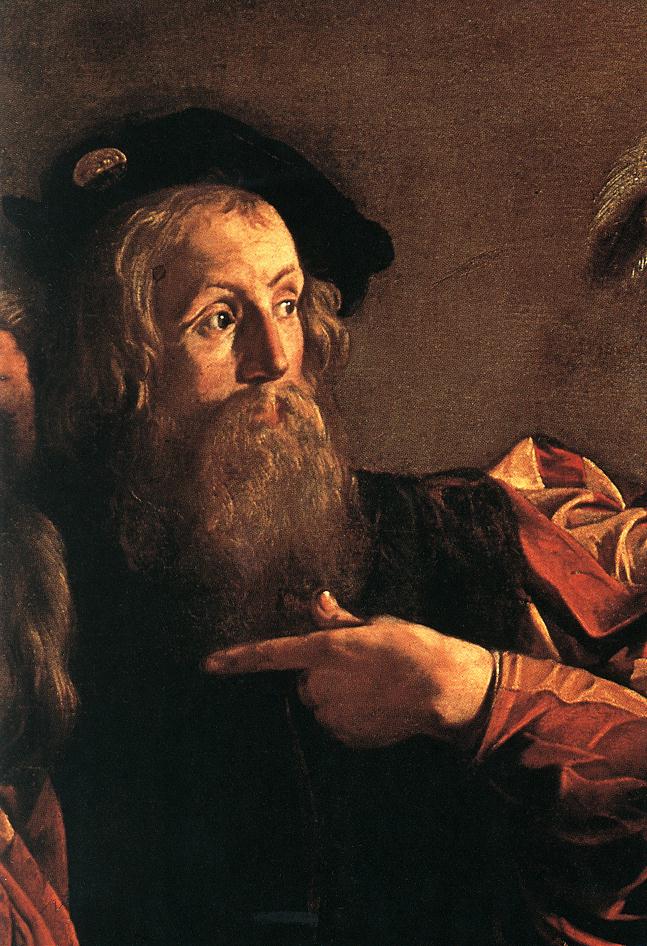 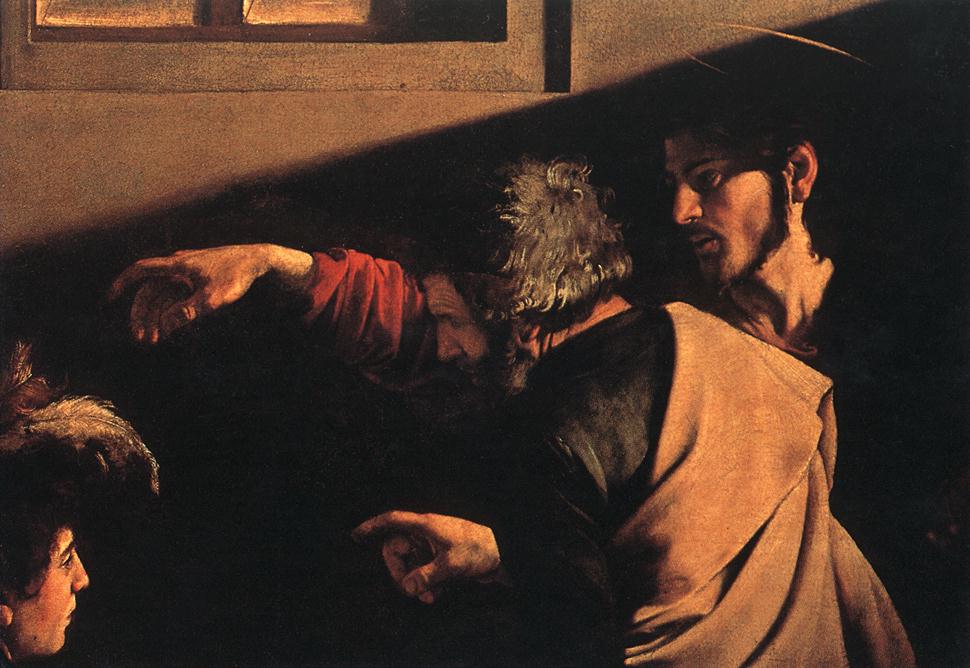 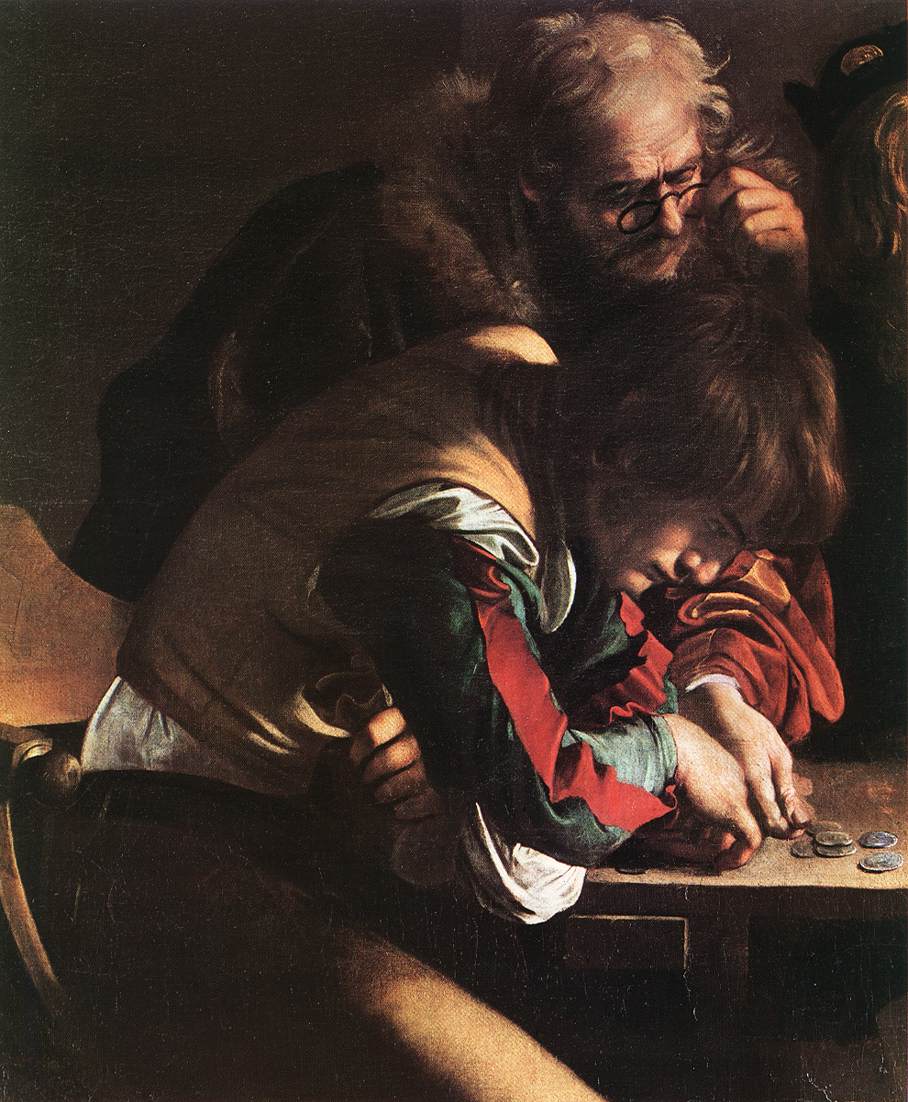 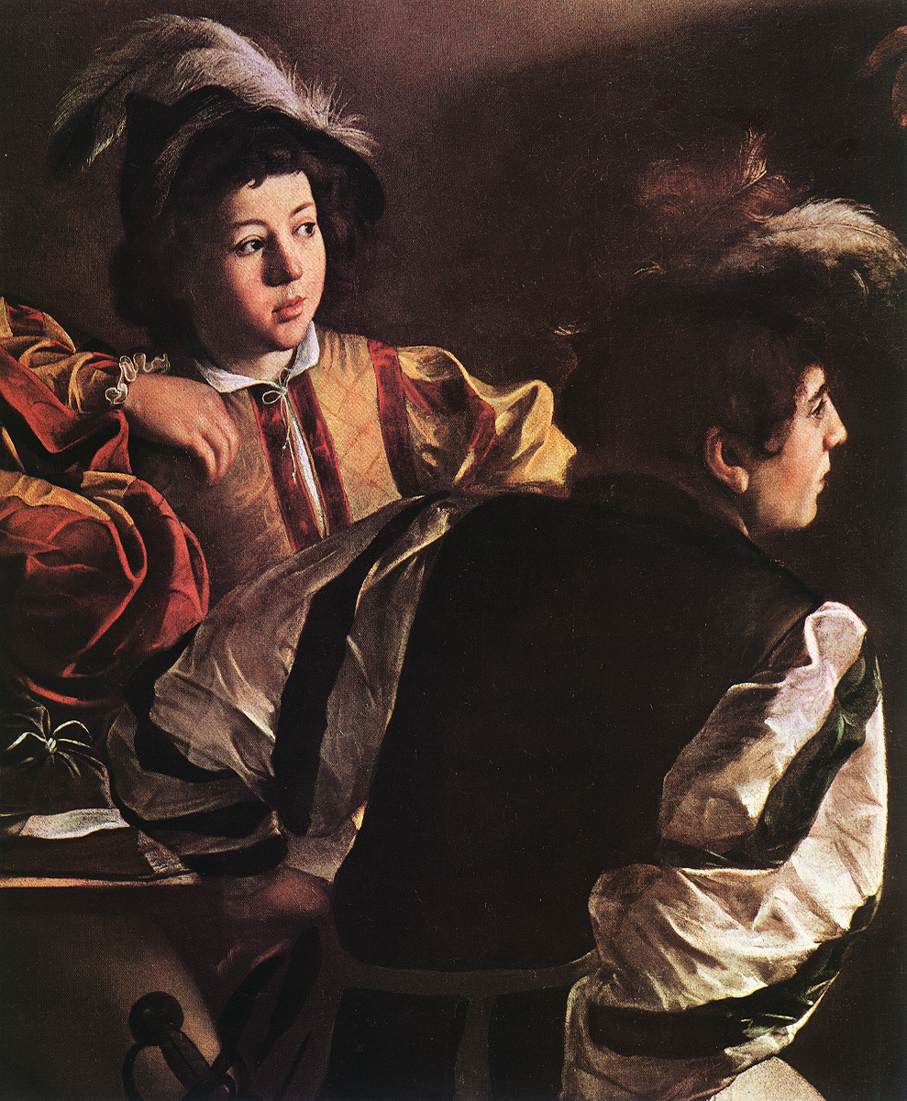 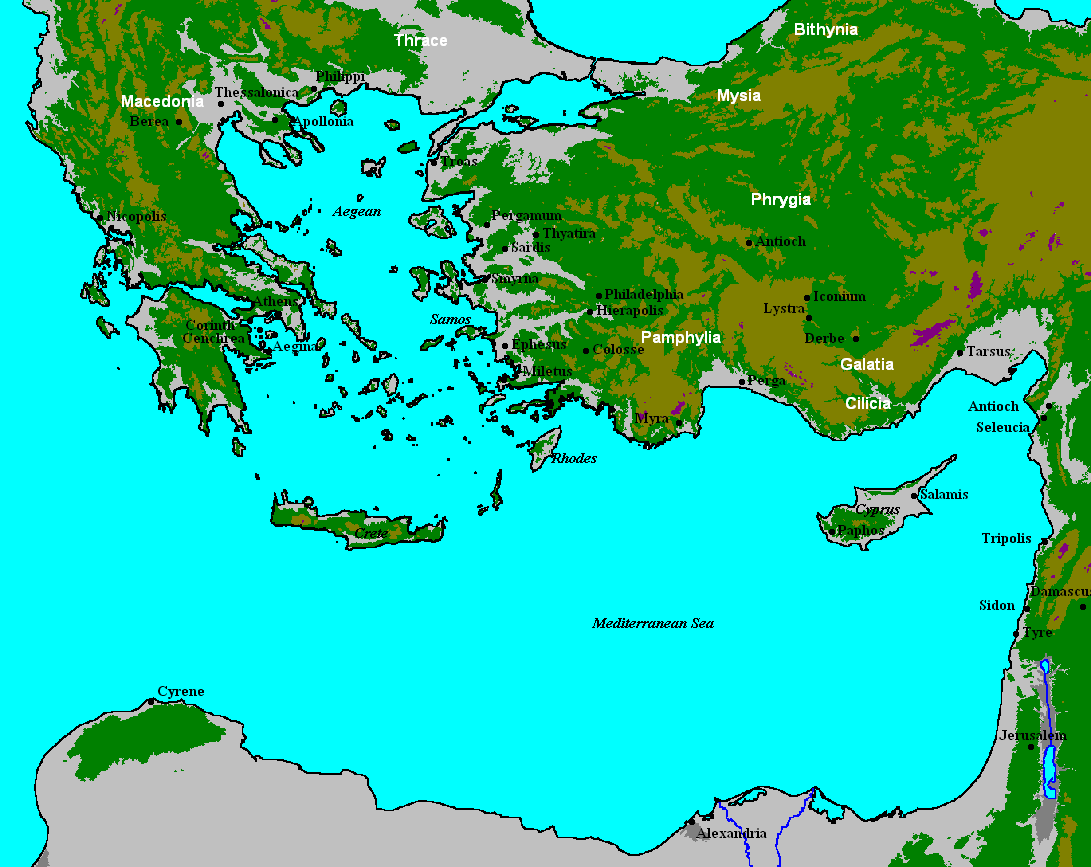 Důvod sepsání evangelia
28 11 Když se ženy vzdálily, někteří ze stráže přišli do města a oznámili velekněžím, co se všechno stalo.  
12 Ti se sešli se staršími, poradili se a dali vojákům značné peníze  
13 s pokynem: "Řekněte, že jeho učedníci přišli v noci a ukradli ho, když jste spali.  
14 A doslechne-li se to vladař, my to urovnáme a postaráme se, abyste neměli těžkosti."  
15 Vojáci vzali peníze a udělali to tak, jak se jim řeklo. A ten výklad je rozšířen mezi židy až podnes.
Důvod sepsání evangelia
Popis Ježíšova života jako zjevení Boha pomocí SZ
Ježíš je SZ Mesiáš
Nikoli stát se, nýbrž být křesťan
Zvláštní postavení komunity – církve
Spor se židovstvím
Stavba evangelia
1. Vyprávění o Ježíšově původu (1,1-2,23)
2. Příprava Ježíšovy činnosti (3,1-4,11)
3. Ježíšovo působení v Galileji (4,12-18,35)
4. Ježíšovo působení v Judsku a Jeruzalémě (19,1-25,46)
5. Ježíšovo utrpení, smrt a vzkříšení (26,1-28,20)
NB: 5 velkých řečí
Teologie evangelia / hlavní rysy
Dějiny Izraele dosáhly v Ježíšovi cíle
Izraeli i všem národům nová šance
Církev nový Izrael
Nebeské království
Správné jednání
Teologie evangelia / stěžejní teologické prvky
Ježíš zaslíbený Mesiáš
Nová forma života: lepší spravedlnost
Církev pravý Izrael
Já jsem s vámi
závěr
Jedna italská terapeutická komunita pro lidi závislé na drogách měla jako svůj program prožívání Řeči na hoře, „Horského kázání“, přičemž nebylo důležité, zda je někdo křesťan nebo ne. Matoušovo evangelium je šancí pro nové budování našich společností. Ježíš totiž ukazuje cestu k pravému lidství.
Příklad důležitého textu
Dobrý pastýř a černá ovce
Když tvůj bratr zhřeší… (Mt 18,15-17)
15 Když tvůj bratr zhřeší, 
jdi a pokárej ho mezi čtyřma očima; 
dá-li si říci, získal jsi svého bratra.  
16 Nedá-li si říci, přiber k sobě ještě jednoho nebo dva, aby 'ústy dvou nebo tří svědků byla potvrzena každá výpověď'.  
17 Jestliže ani potom neuposlechne, oznam to církvi; 
jestliže však neuposlechne ani církev, 
ať je ti jako pohan nebo celník.
Mt 18: Magna charta komunity
Dva problémy, dvě otázky:
Jak bude komunita uspořádána? („Kdo je vlastně největší v království nebeském?“ 18,1)
Do jaké míry lze druhým odpouštět? („Pane, kolikrát mám odpustit svému bratru? Snad až sedmkrát?“ 18,21)
Celá kapitola je Ježíšovou odpovědí na tyto dvě otázky. 
Ústřední myšlenka: kvalita komunity je dána jejím postojem k nejslabšímu.
Když tvůj bratr zhřeší… (Mt 18,15-17)
15 Když tvůj bratr zhřeší 
(VEa.n de. a`marth,sh| Îeivj se.Ð o` avdelfo,j sou)
jdi a pokárej ho mezi čtyřma očima
(u[page e;legxon auvto.n metaxu. sou/ kai. auvtou/ mo,nou)

e;legxon, elenchein: 1) odkrýt; 2) dokázat, přesvědčit; 3) usvědčit, kárat; 4) trestat
Když tvůj bratr zhřeší… (Mt 18,15-17)
dá-li si říci, získal jsi svého bratra.
(eva,n sou avkou,sh|( evke,rdhsaj to.n avdelfo,n sou\)

avkou,sh, akouein: 1) slyšet, naslouchat; 2) vyslýchat; 3) slyšet na někoho, tedy souhlasit s ním, poslouchat ho; 4) vyslyšet; 5) slyšet s porozuměním, tedy chápat
Když tvůj bratr zhřeší… (Mt 18,15-17)
16 Nedá-li si říci, přiber k sobě ještě jednoho nebo dva, aby 'ústy dvou nebo tří svědků byla potvrzena každá výpověď'.
(eva.n de. mh. avkou,sh|( para,labe meta. sou/ e;ti e[na h' du,o( i[na evpi. sto,matoj du,o martu,rwn h' triw/n staqh/| pa/n r`h/ma\)

Dt 19,15: „Nepovstane jen jediný svědek proti někomu v jakémkoli zločinu, v jakémkoli prohřešku a při jakémkoli hříchu, jehož se někdo dopustil. Soudní výrok bude vynesen podle výpovědi dvou nebo tří svědků. “
Když tvůj bratr zhřeší… (Mt 18,15-17)
17 Jestliže ani potom neuposlechne, oznam to církvi;
(eva.n de. parakou,sh| auvtw/n( eivpe. th/| evkklhsi,a|\)

parakou,sh|, parakouein (para-akouein): přeslechnout ve významu 1) zaslechnout; 2) nevšimnout si; 3) neuposlechnout
srov. v.19 „shodnou-li se dva z vás“ (eva.n du,o sumfwnh,swsin evx u`mw/n)
Když tvůj bratr zhřeší… (Mt 18,15-17)
jestliže však neuposlechne ani církev, 
(eva.n de. kai. th/j evkklhsi,aj parakou,sh|()

ať je ti jako pohan nebo celník.
(e;stw soi w[sper o` evqniko.j kai. o` telw,nhjÅ)

o` evqniko.j kai. o` telw,nhj, onen pohan a onen celník 
(celník Matouš 10,3; 
setník v Kafarnau 8,5nn; kananejská žena 15,21nn)
Ani jeden z těchto… (M 18,10)
10 Mějte se na pozoru, abyste nepohrdali ani jedním z těchto maličkých. Pravím vám, že jejich andělé v nebi jsou neustále v blízkosti mého nebeského Otce. 
(~Ora/te mh. katafronh,shte e`no.j tw/n mikrw/n tou,twn\ le,gw ga.r u`mi/n o[ti oi` a;ggeloi auvtw/n evn ouvranoi/j dia. panto.j ble,pousi to. pro,swpon tou/ patro,j mou tou/ evn ouvranoi/jÅ)
Co myslíte? Má-li někdo sto ovcí…(Mt 18,12-14)
12 Co myslíte? Má-li někdo sto ovcí a jedna z nich mu zabloudí, nenechá těch devadesát devět na horách a nejde hledat tu, která zabloudila?  
13 A podaří-li se mu ji nalézt, amen, pravím vám, bude se z ní radovat víc než z těch devadesáti devíti, které nezabloudily.  
14 Právě tak je vůle vašeho nebeského Otce, aby nezahynul ani jediný z těchto maličkých. 
15 Když tedy tvůj bratr zhřeší, (VEa.n de. a`marth,sh| Îeivj se.Ð o` avdelfo,j sou)
Celkový kontext
Mějte se na pozoru, abyste nepohrdali… (v.10-11)
Co myslíte? Má-li někdo sto ovcí… (v.12-14)
Když tedy tvůj bratr proti tobě zhřeší… (v.15-17)

18 Amen, pravím vám, cokoli odmítnete na zemi, bude odmítnuto v nebi, a cokoli přijmete na zemi, bude přijato v nebi.  
19 Opět vám pravím, shodnou-li se dva z vás na zemi v prosbě o jakoukoli věc, můj nebeský Otec jim to učiní.  
20 Neboť kde jsou dva nebo tři shromážděni ve jménu mém, tam jsem já uprostřed nich.
Pane, kolikrát mám odpustit svému bratru?... (v.21-35)
Kolikrát mám odpustit? (Mt 18,21-35)
Petr: 7x? Ježíš: 77x! (viz Gn 4, Kain a Lámech)
Služebník dluží pánovi 10 000 hřiven, pán mu je odpustí
Služebníkovi spoluslužebník dluží 100 denárů, on mu neodpustí
1 denár = denní mzda dělníka = asi 1000 Kč 
1 hřivna = 6 000 denárů = 6 000 000 Kč
10 000 hřiven = 60 000 000 000 Kč (60 miliard!)
100 denárů = 100 000 Kč
Pán služebníkovi odpustil 60 miliard, on neodpustil 100 000…
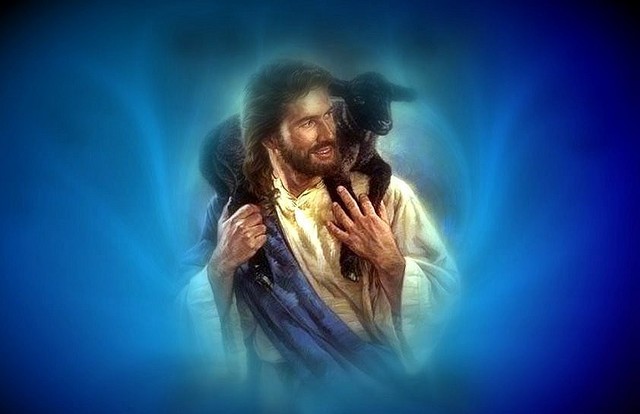